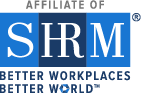 2023
PA State SHRM
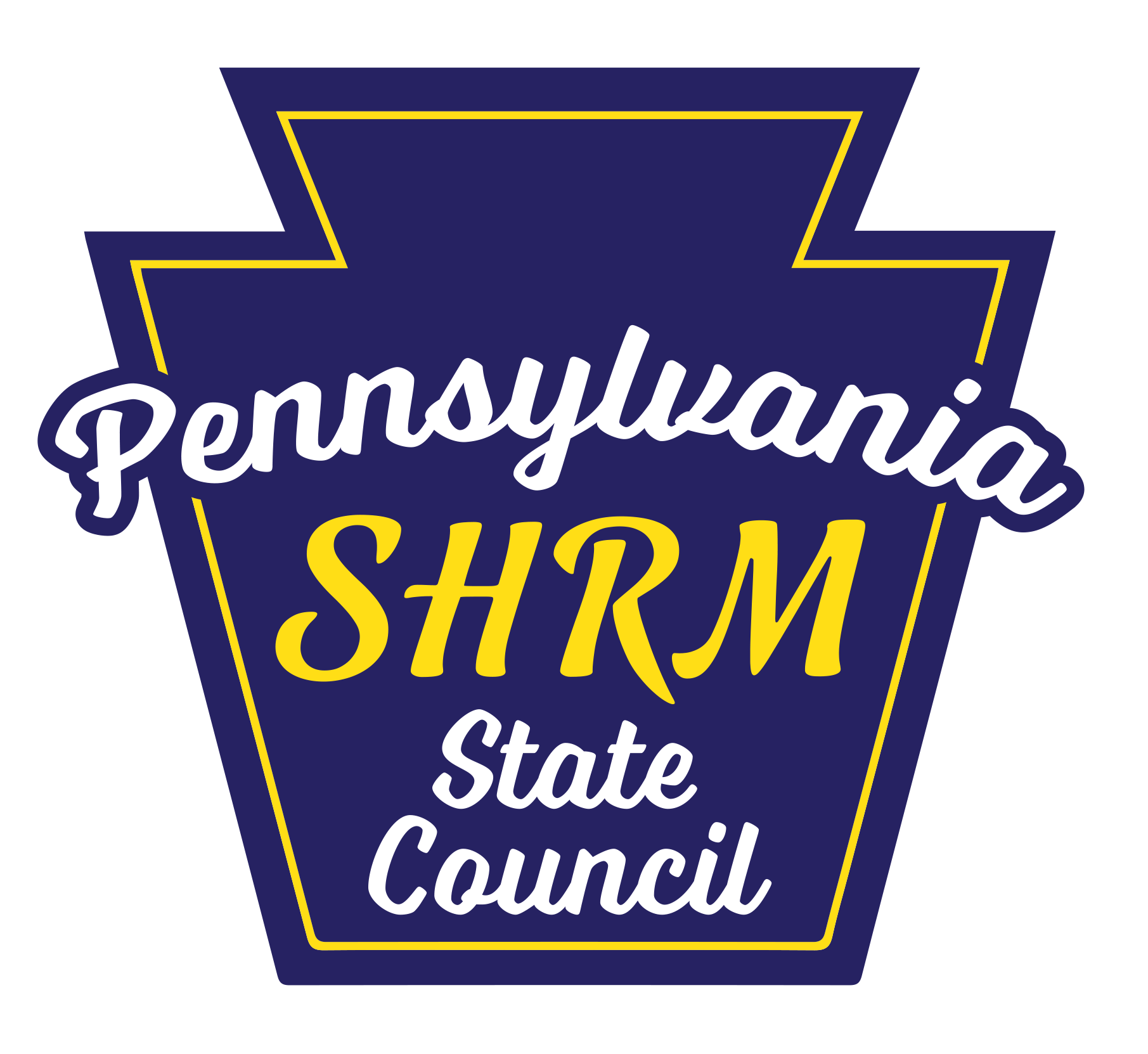 2023 Sponsorship-Exhibitor Opportunities
2023
Welcome to PA SHRM
The PA State Council for SHRM is a statewide organization that supports the furthering of the Human Resource profession.  The 25 local chapters within Pennsylvania all report to the State Council.  The state Council in turn reports to SHRM National.
In December of 2019 we had 12,856 SHRM Members in the State and of that 5,785 SHRM Members in local Chapters.  
Our events attract hundreds of professionals from across the state of Pennsylvania and Beyond! Our events are a great opportunity to meet with potential customers, build your organizations brand and network with peers.
We look forward to seeing you at our next event!
2023 Overview
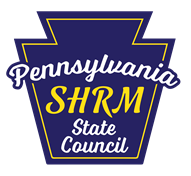 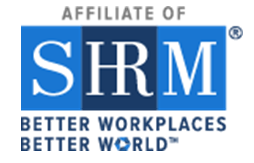 www.pashrm.org
2
The PA State Council
2023
About us
We provide HR professionals in the Commonwealth of Pennsylvania information on local, statewide and national HR events, resources, initiatives and legislation to assist you in your day-to-day HR duties. For those who serve on local chapter boards, we are also here to assist you in your leadership role. We are a 100% volunteer council that takes a strategic approach to advance the profession and serve the HR professional.

Thank you for being an active member in your SHRM Chapter.
Sue Greene, SHRM-CP, PHR, CCT, State Director
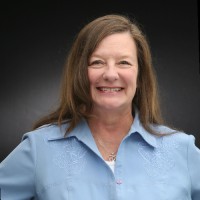 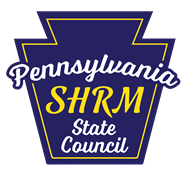 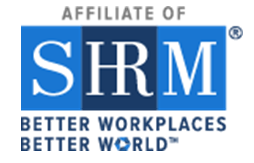 www.pashrm.org
3
PA State Council for SHRM 2023 Conferences
2023
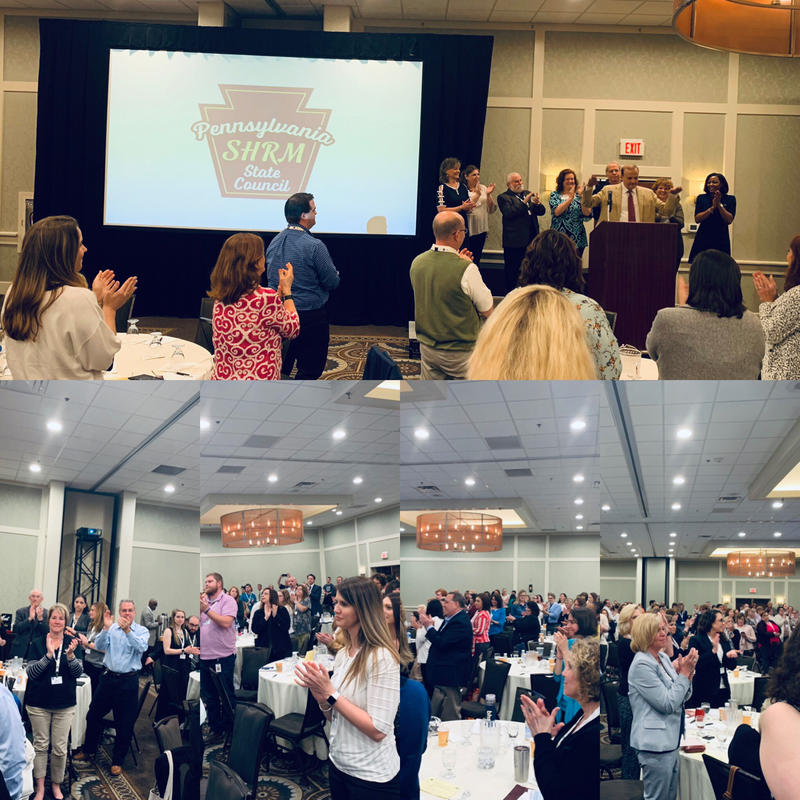 Legislative & Legal Conference – Friday, April 28th 2023
Volunteer Leadership Conference – Friday, July 21st 2023
Annual State Conference –Thursday, September 14th and 15th 2023
www.pashrm.org
4
Sponsor Benefits
2023
Your Target Market
Quality Time
Face Time & Follow-Up
Meet and interact with the exact customers that you are seeking.  Our conferences bring together hundreds of HR professionals. In addition to having a strong, on-site  presence at the conference, sponsorship of our event allows for the promotion of your company brand throughout the HR community.
Spend more time with our attendees.  We go to great lengths to make sure that our exhibitors and sponsors have lots of face time with those who attend our conferences.  We encourage this by offering prizes for visiting booths in addition to encouraging our sponsors and exhibitors to raffle items as well.
Stay in front of customers with mentions on PA SHRM official channels.  Certain sponsors will have the ability to be shared on our Social Media channels including Twitter, Facebook and LinkedIn.  After the conference attendees can also be contacted regarding interaction.*
www.pashrm.org
* Exhibitors have an opportunity to collect contact during each event.  Not all exhibit or sponsor opportunity will allow for receipt of attendee list. All Sponsor/Exhibitor packages are subjects to Terms & Conditions, including the E-mail Marketing Policy.
5
2023  Conference Sponsors
2023
2023 Title Sponsor - $10,000

Various recognition opportunities during all events (3 Conferences)
Logo on PA SHRM website
Branding at Keynote sessions & podium time at all events
Opportunity to introduce the keynote speaker at all events
Sponsor-hosted workshop/breakout
Logo at  event tech reception area
#1 Spot in  Exhibit Hall
Social Media Shout Outs
Distribution of your promotional literature to conference attendees
4 conference registrations for all events
4 conference registrations to give to VIP’s at each event
Receive an electronic attendee list (post event)

Limit of 1 available

2023 Premier- $5,000

Supports food and break for each conference  (3 Conferences)
Introduction of breakout speakers, and/or non keynote sponsor speakers
Logo on PA SHRM websites
Branding in event tech reception
#2 and #3 Spot in Exhibit Hall
Social Media Shout Outs
2 conference registrations for all events
2 complimentary conference registrations for VIPs at event of choice
Receive an electronic attendee list (post event)

Limit of 2 available
Available for a limited time only with a limited number of opportunities!
This is your opportunity to partner with PA SHRM to support 3 world class educational events that contribute to moving the HR profession forward for 2023. Through your support, your organization can receive recognition, and access to robust opportunities to network and speak with our guests.  

Legislative & Legal Conference, Friday,  April 28th 

Leadership Conference, Friday, July 21st 

Annual PA State Conference, Thursday, September 14th and Friday, September 15th.
www.pashrm.org
6
2023  Conference Continued
2023
All  Conference Exhibitor- $2,750 

All State Conference Session Spotlight  (3 Conferences)
Prominent brand exposure
Exhibit booth
Social Media Shout Outs
2 complimentary attendee registrations at each event
1 complimentary registration for a VIP at each event

10 Available Total
Exhibitor Booth- $1,000 

Secures an exhibitor table at 1 PA SHRM Conference (L&L, Leadership or Annual)
2 complimentary attendee registrations at event

10 Available Per Conference
Available for a limited time only!
www.pashrm.org
7
2023  Conference Continued
2023
Breakfast Sponsor- $2000
Signage at the Breakfast Area
Podium Time
Secures an exhibitor table at 1 PA SHRM Conference (L&L, Leadership or Annual)
Social Media Shout Outs
2 complimentary attendee registrations at event

1 Available Per Conference
Lunch Sponsor- $2000

Signage at the Lunch Area
Podium Time
Secures an exhibitor table at 1 PA SHRM Conference (L&L, Leadership or Annual)
Social Media Shout Outs
2 complimentary attendee registrations at event

1 Available Per Conference
Networking/Happy HouR - $2500

PASHRM Sanctioned Happy Hour – Networking Event
We help get attendees there! 
Secures an exhibitor table at 1 PA SHRM Conference (L&L, Leadership or Annual)
Additional Signage at the Conference! 
Social Media Shout Outs
2 complimentary attendee registrations at event

1 Available Per Conference
Available for a limited time only!
www.pashrm.org
8
2023  Conference Continued
2023
Lanyard Sponsor - $500

Sponsor Lanyards for our event!
Sponsors logo will be included on Lanyard
Deadline of at least 30 days before selected conference 

1 Available Per Conference
Bag Sponsor- $500

Sponsor bags for our event!
Sponsors logo will be included on bag
Deadline of at least 30 days before selected conference 

1 Available Per Conference
Available for a limited time only!
www.pashrm.org
9
Exhibitor and Sponsor Experience
2023
What they are saying
A glimpse of our past sponsors
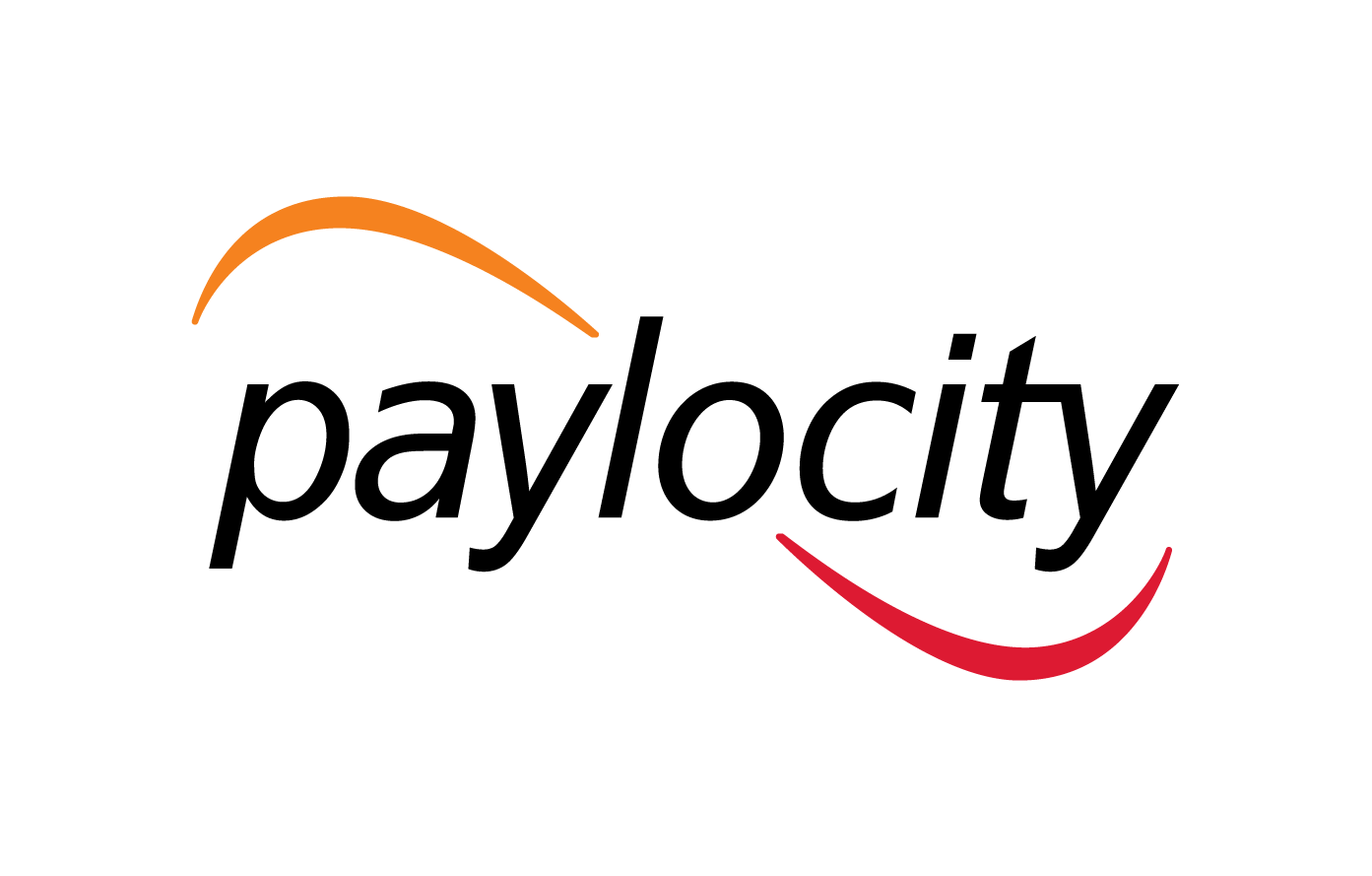 “In our first year of sponsoring we secured $700,000 in new revenue.” – Payroll Company

“We come each year and are always happy to see familiar and new faces.” – Consulting Agency

“I am always impressed with the amount of facetime we get as well as the help we receive from the organizers.” – Voluntary Insurance Carrier

“The ROI is well worth the capital investment each year.  We also learn and receive credits since we can attend the sessions!” – University Sponsor
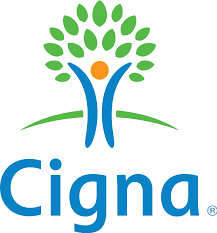 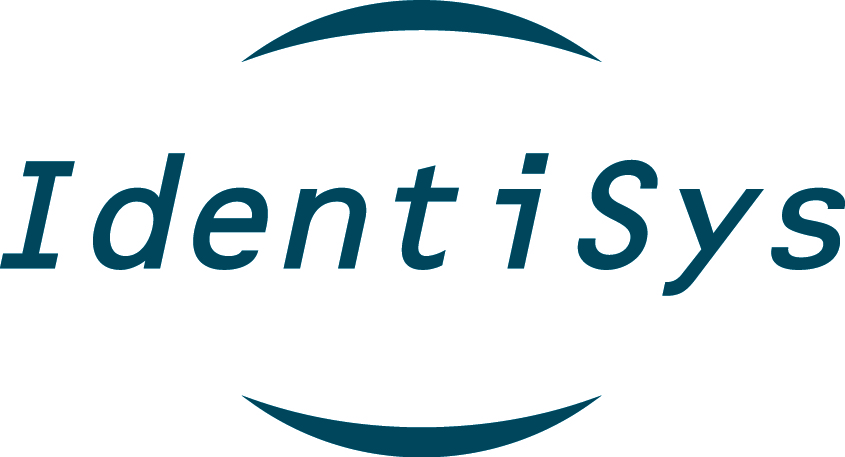 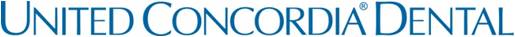 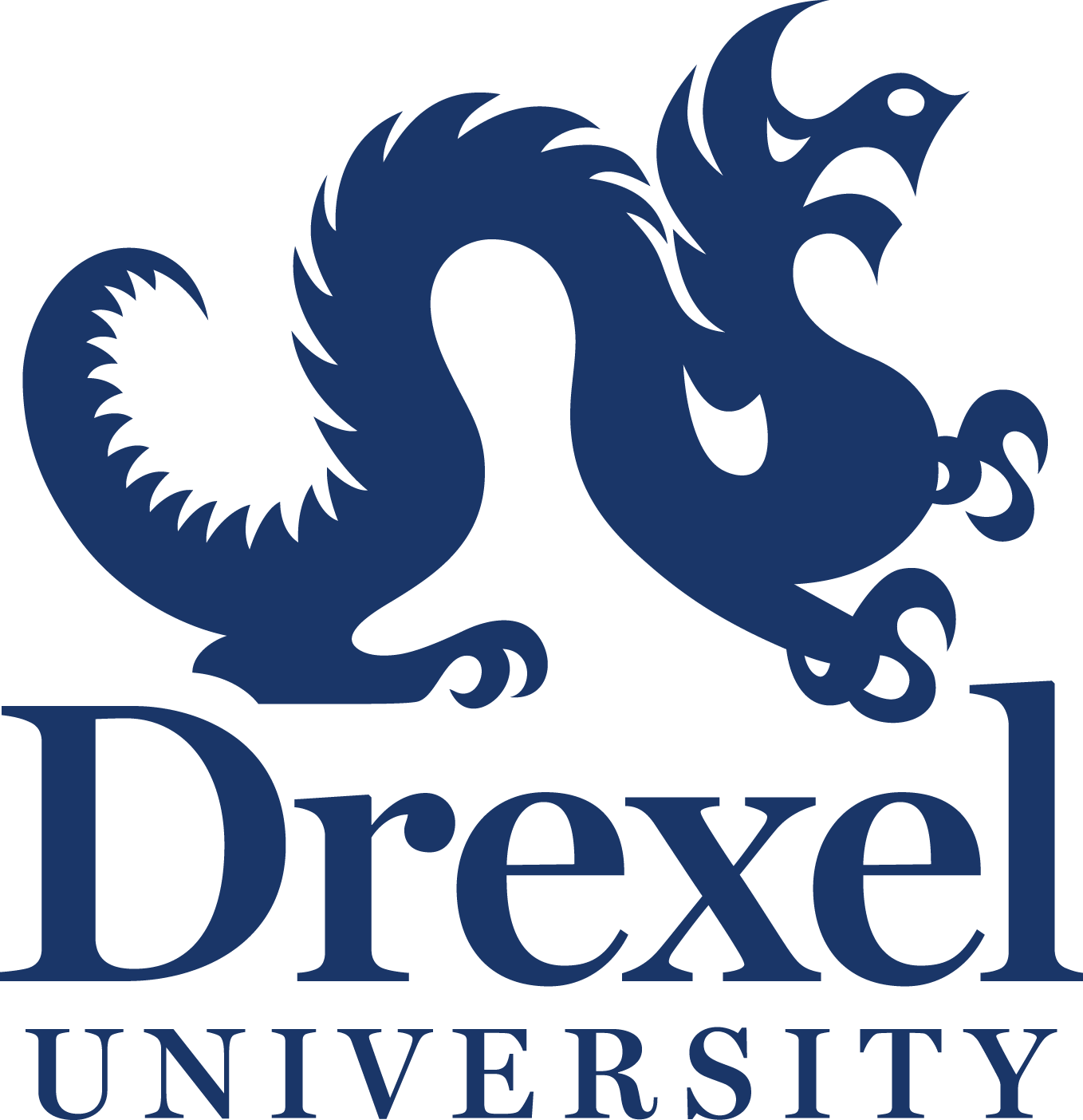 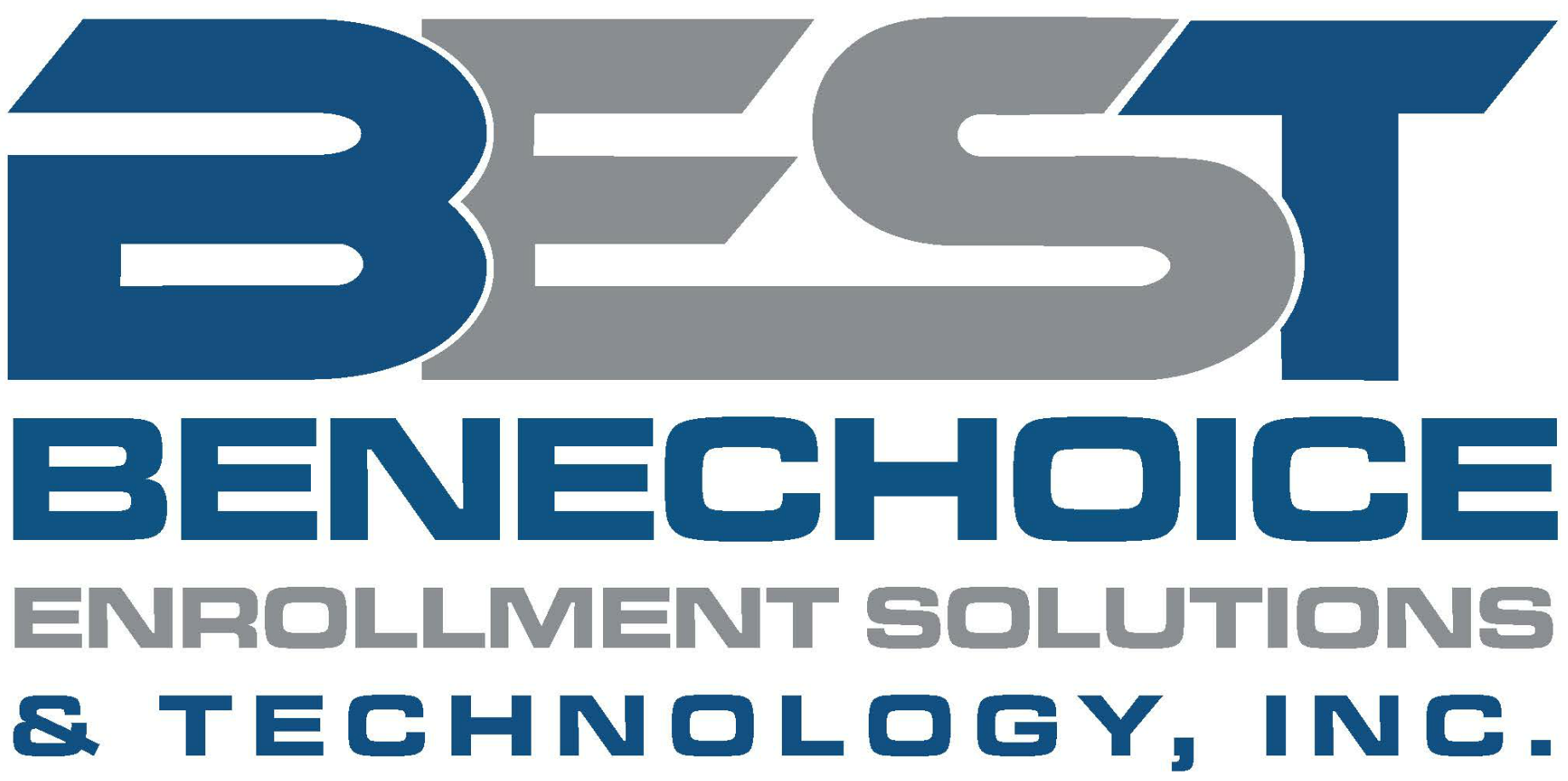 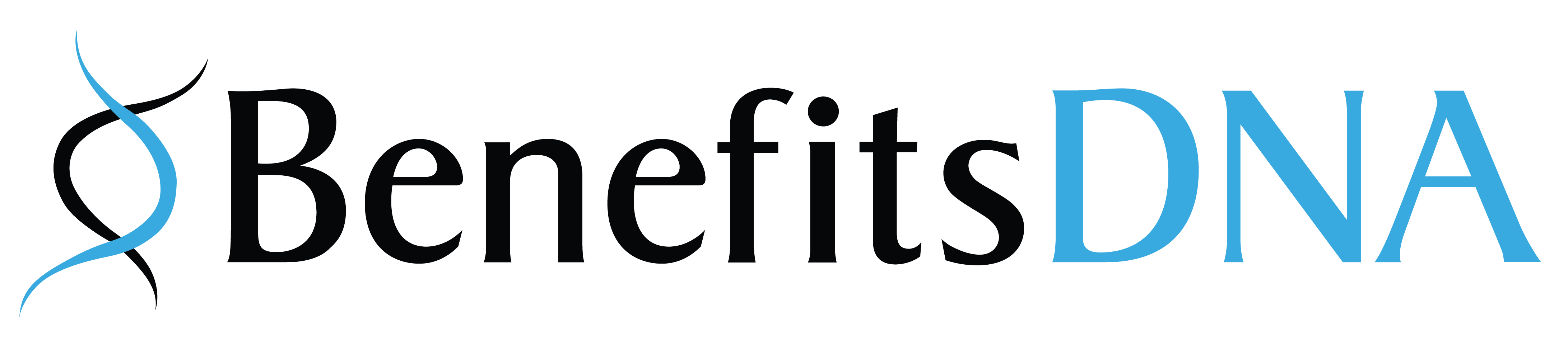 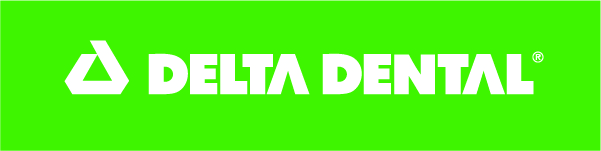 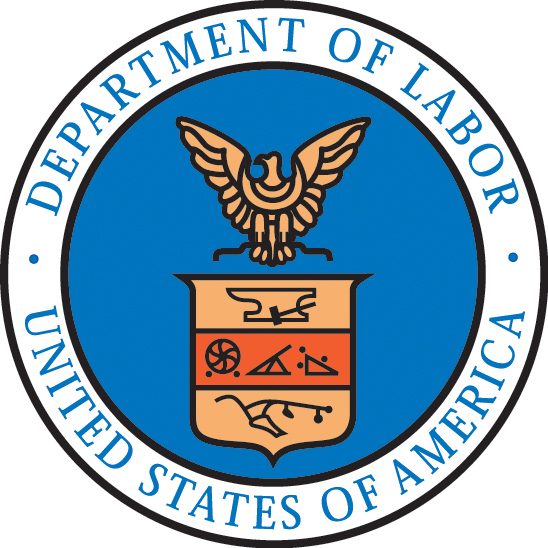 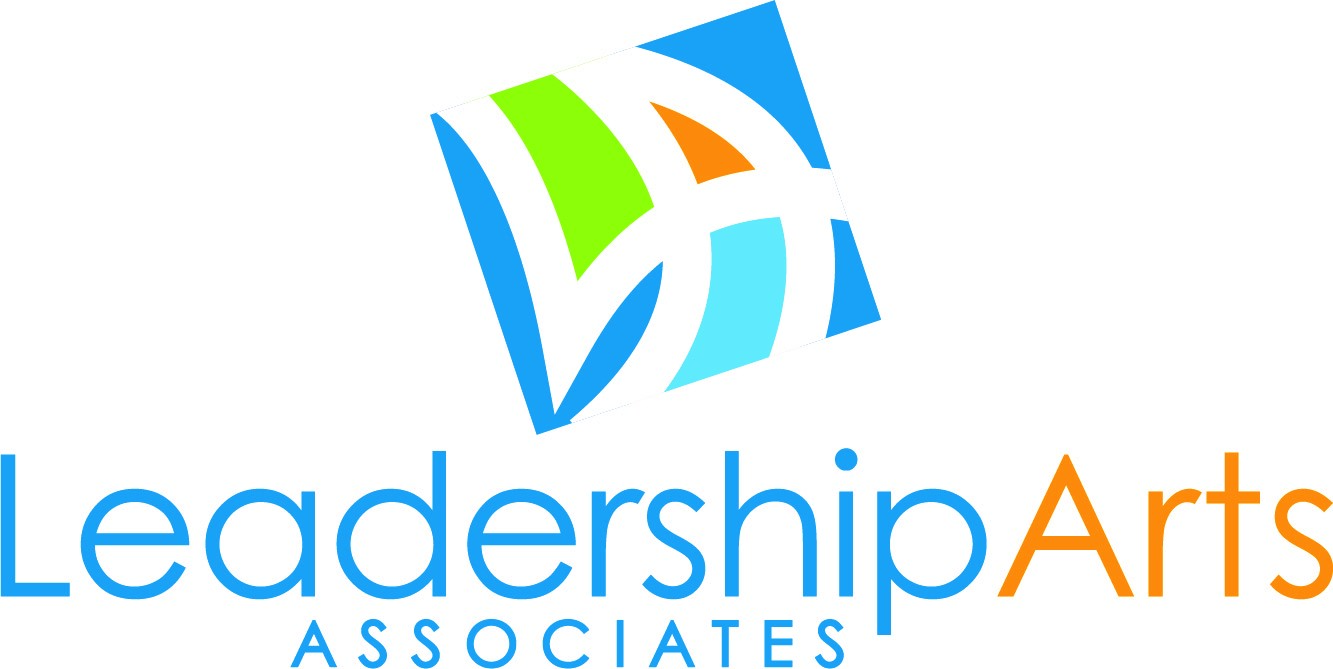 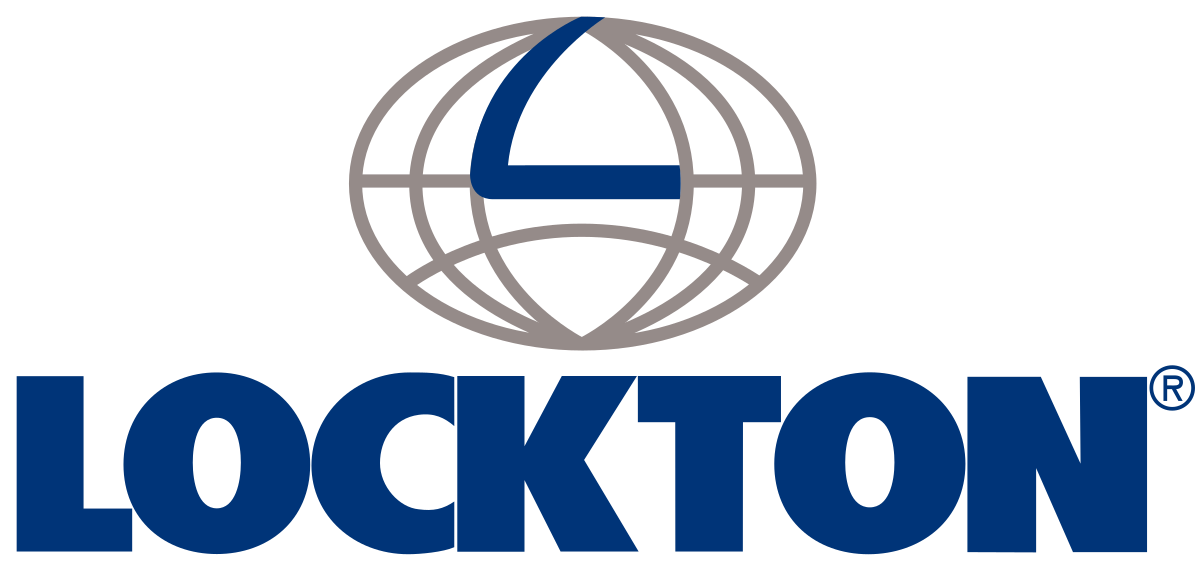 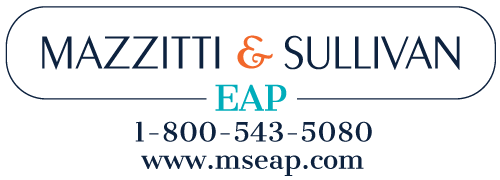 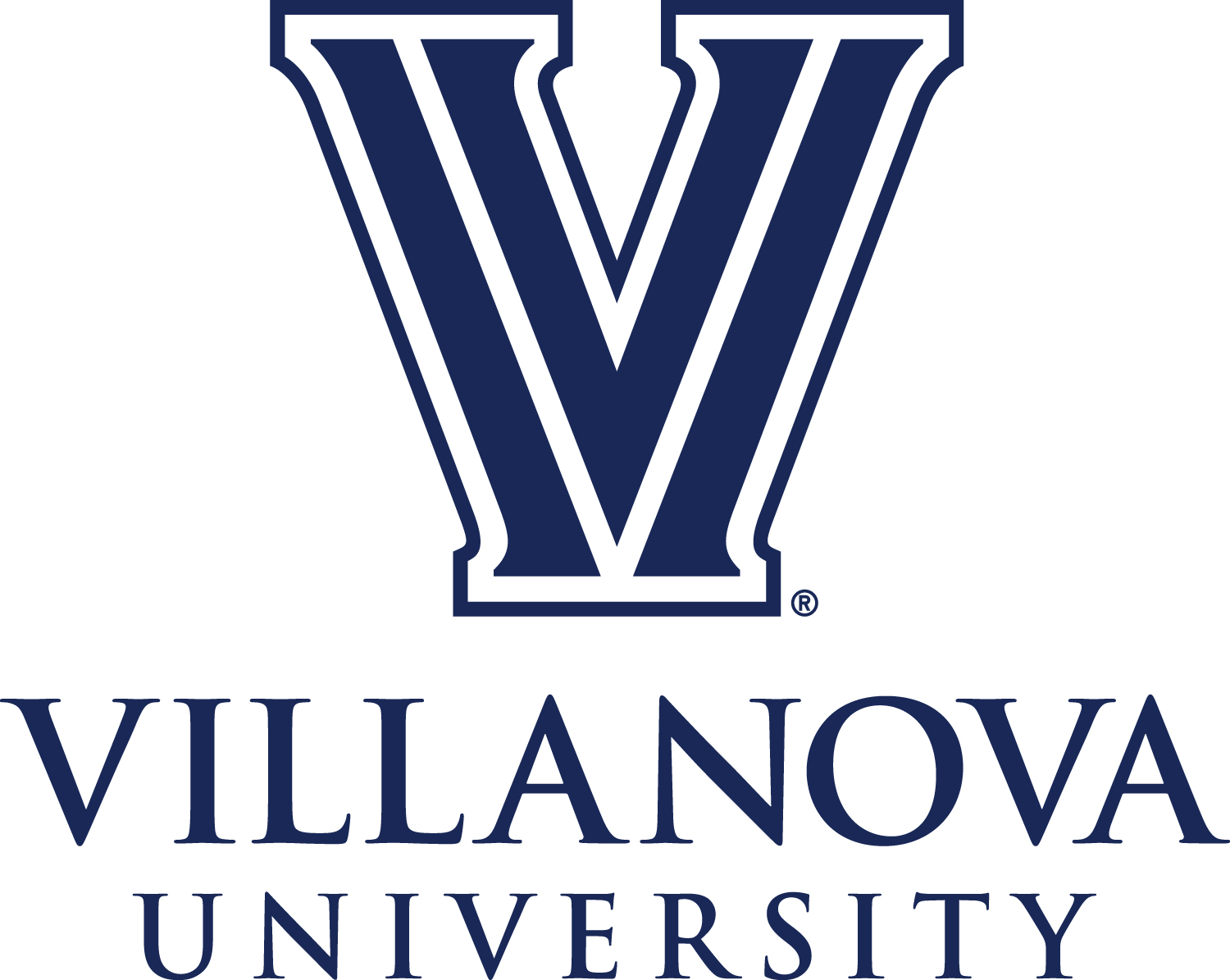 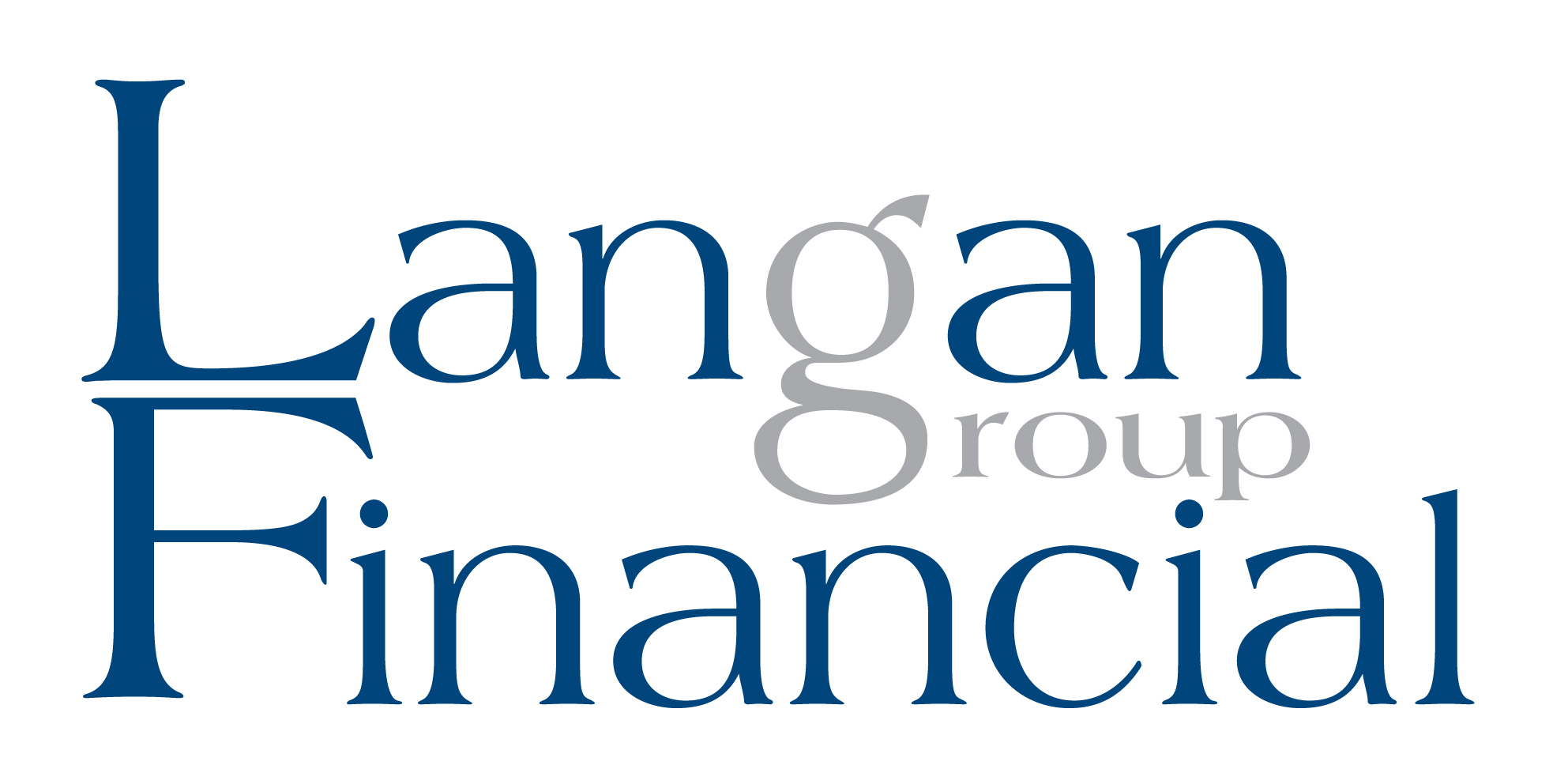 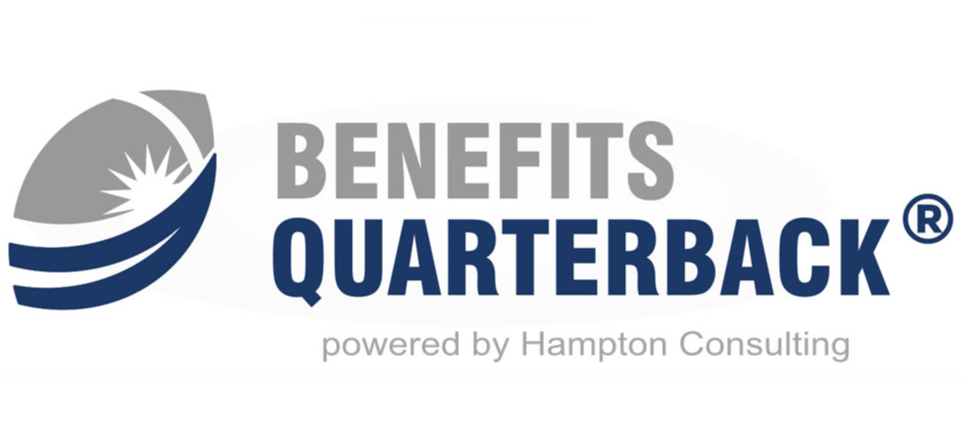 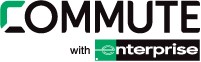 www.pashrm.org
10
2023
THANK YOU!
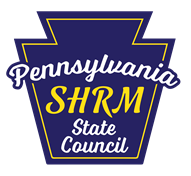 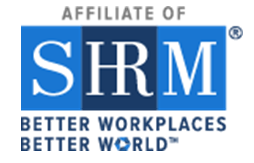 PA SHRM State Council